Притяжательные местоимения
*   Они отвечают на вопрос whose?  - чей?-чья?чьё? и выражают принадлежность какому-либо лицу 
 
 * Они показывают на отношения (родство) между людьми:     
       He is my grandpa.
Мой, моя – my
Tвоё- your
Её -  her
Его-  his
Для неодушевленных лиц 
Его, ее, их –  its.
Let’s sing a song
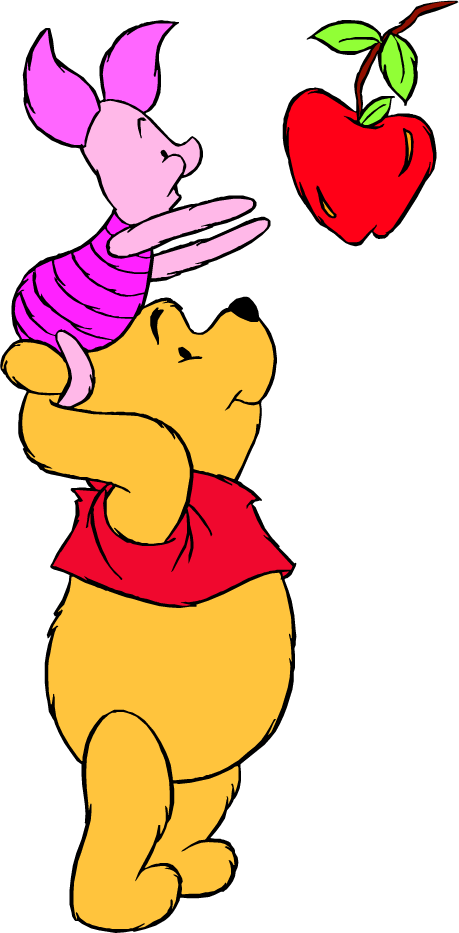 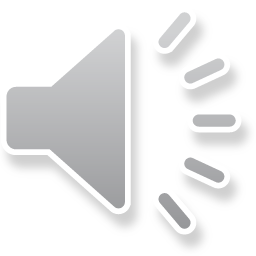 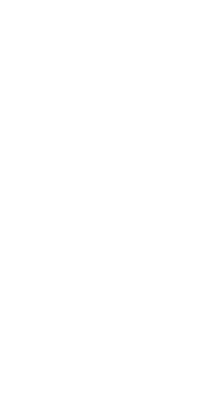 Open your books at page 28
my/ her
 his/her
 your/my
Your/Their
What does Maya say about her family members?
This is my …
Open your workbooks at page 15
Kelly           Don
Sue             Frank           
Jill
Lin
Vicky
Pam
Read  and circle:            
             her /  his
             its / their
         her / their                       your /my
Our/ Its
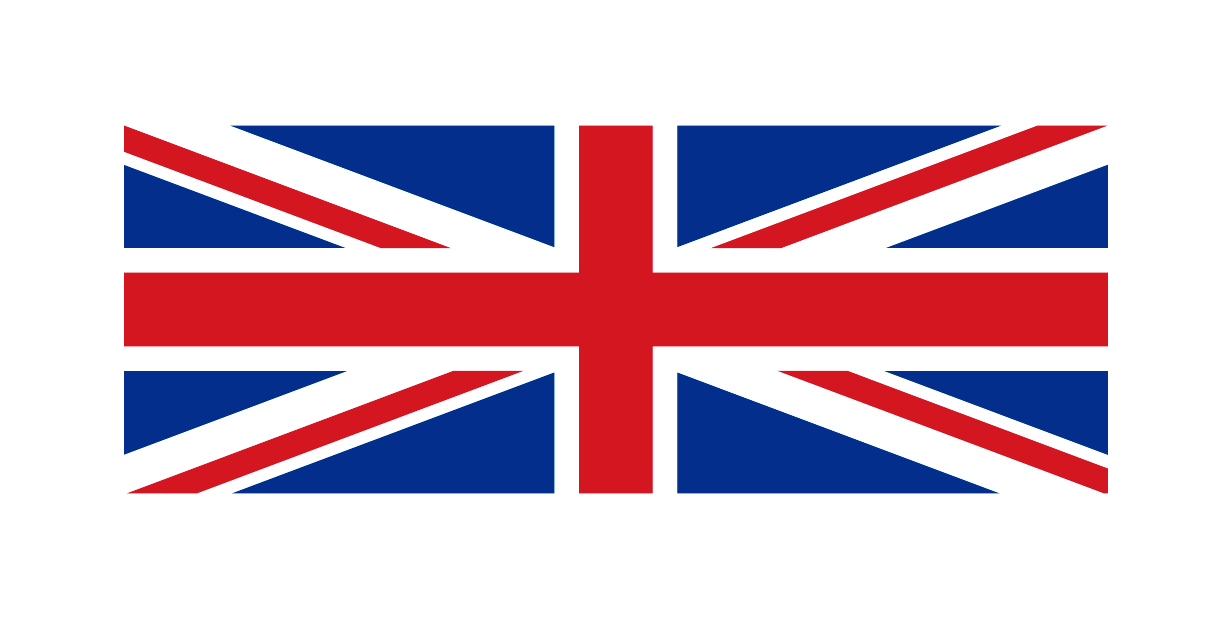 Check your work, please.
2. His name is Don.
3.Their names are Sue and Frank.
4. Is her name Jill or Pam?
5. Are your names Lin and Vicky?
6.Its name isn t   Bubbles.
TEST
Check your work, please.
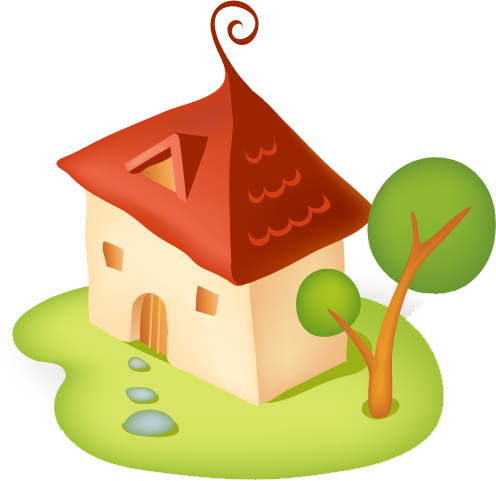 HOMEWORK
Модуль 2.LESSON  3 а .EX.4,  P.29   textbook
 P.28 выучить грамматическую таблицу «Местоимения»